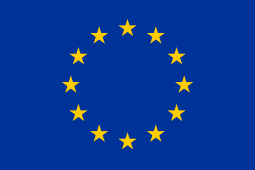 Funded by the Erasmus + Programme of the European Union
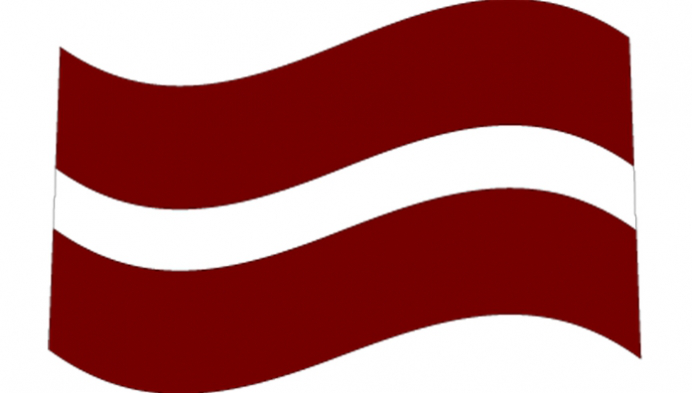 Latvia
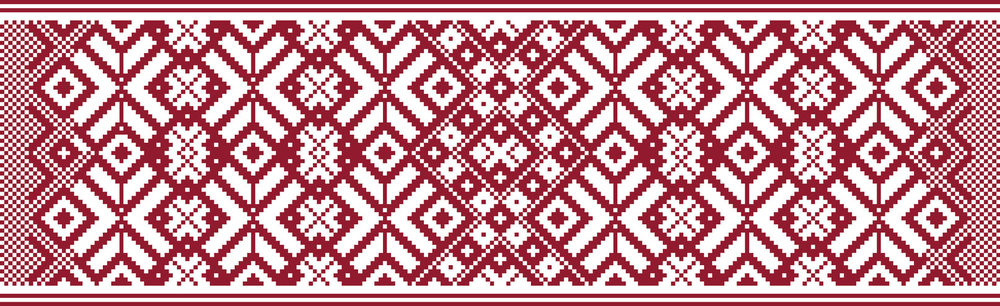 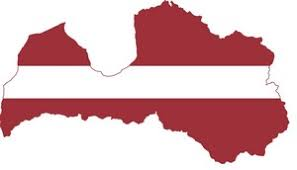 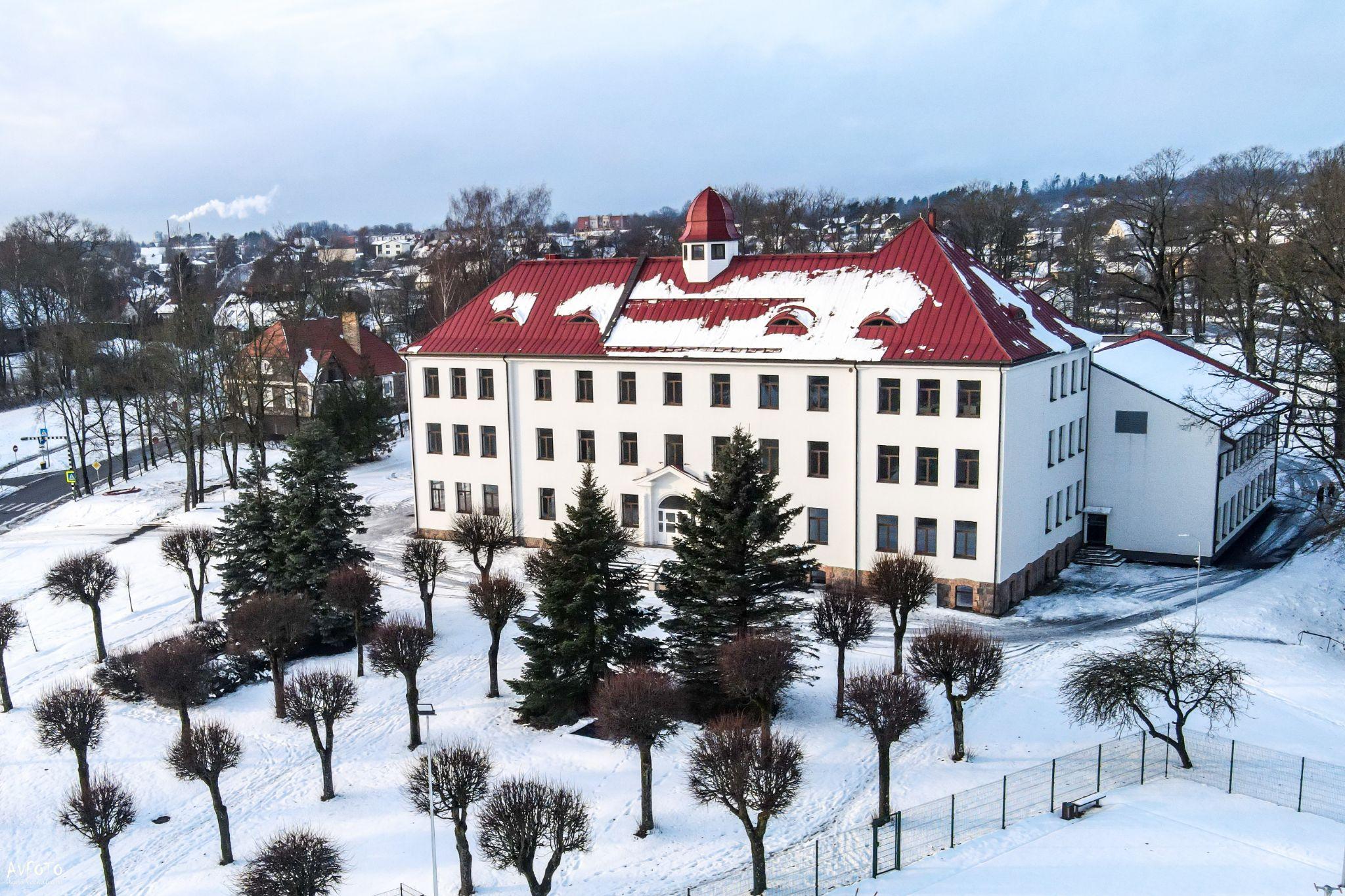 Madona State Gymnasium
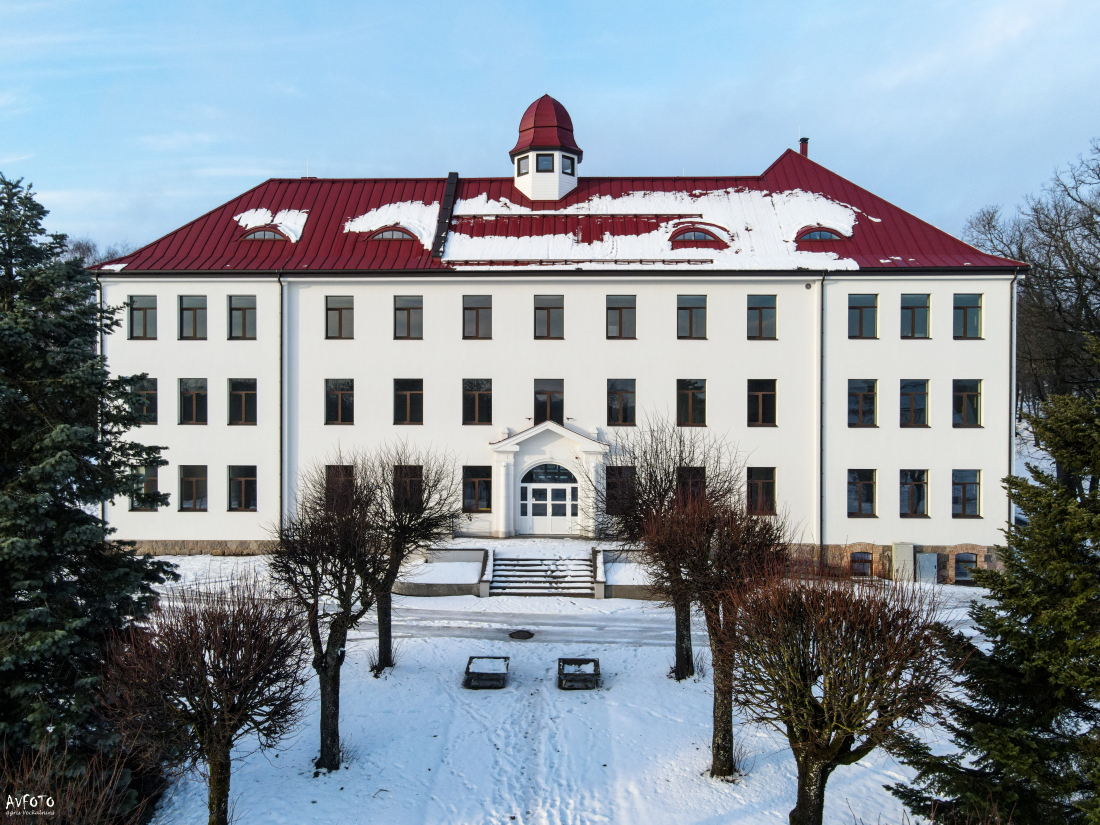 History of school
01
Numbers
02
03
Uniform and symbols
04
School council
05
Traditions
HISTORY OF THE GYMNASIUM
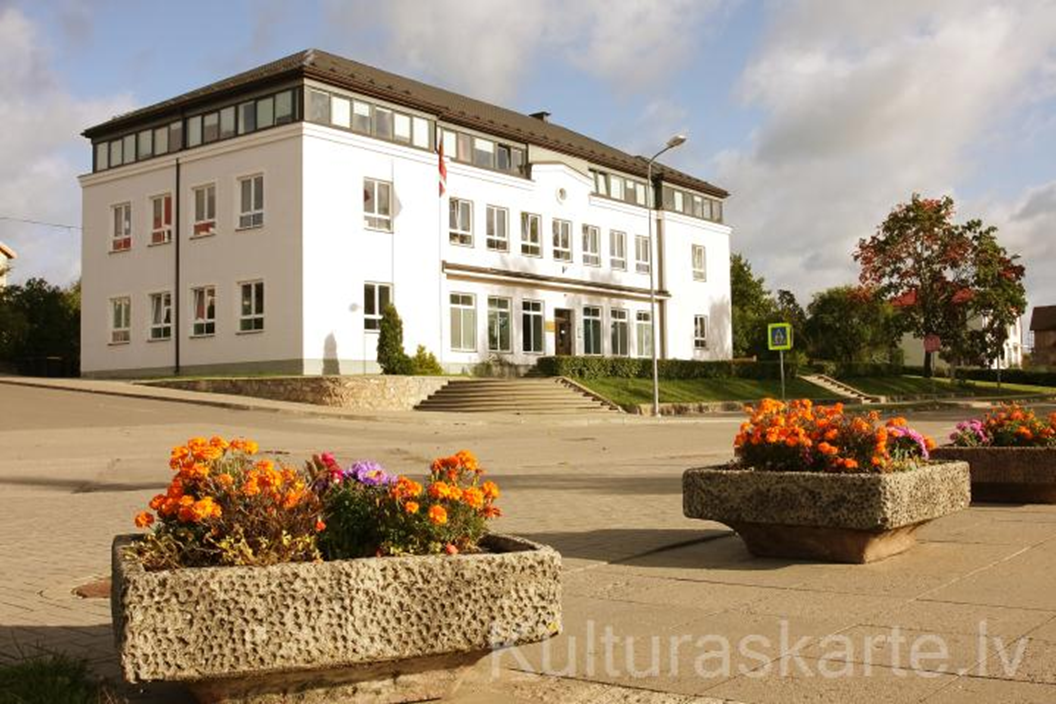 Madona Gymnasium started in 1908.
From 1921 to 2003 it was called Madona City Gymnasium.
In 2003 got State Gymnasium status.
During 18 years students studied in 4 different buildings.
In February 2021 school was moved to a new building.
SCHOOL IN NUMBERS
Number of students through the years
Students- 260
Teachers- 40
7th to 12th grade
This year’s colour- turquoise blue
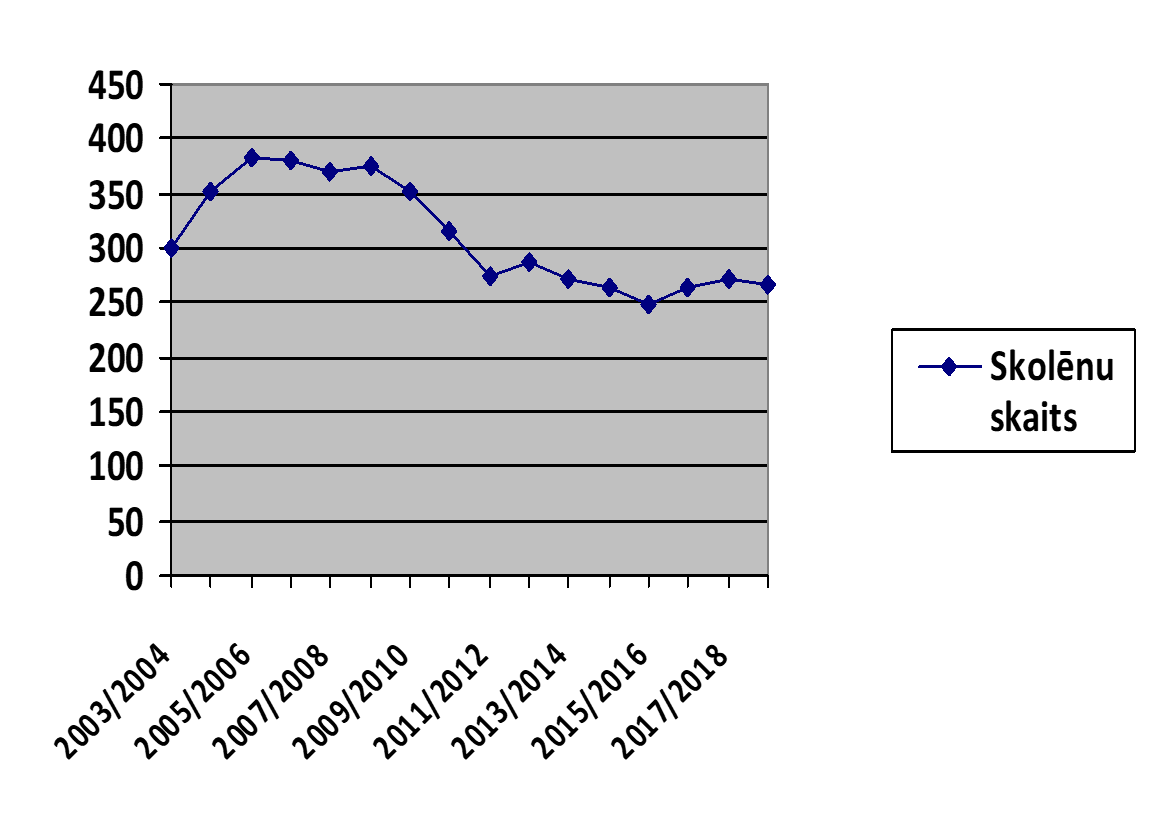 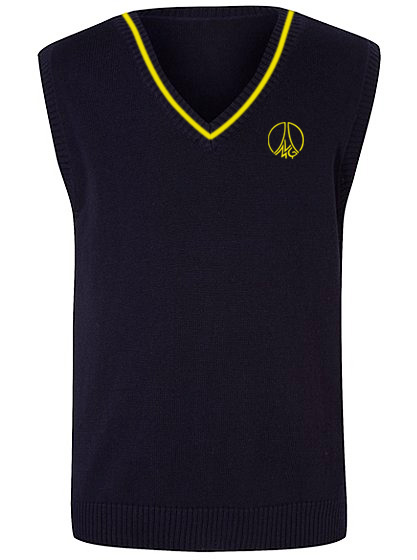 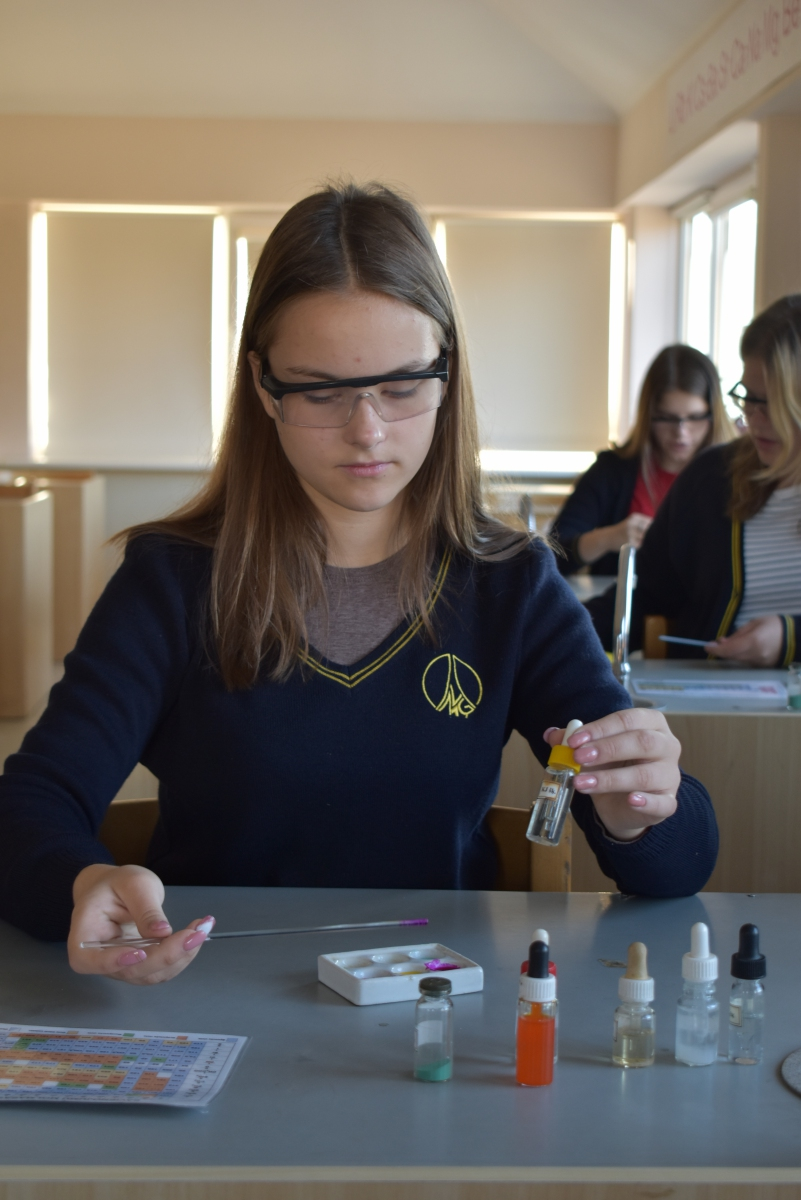 SCHOOL UNIFORMS
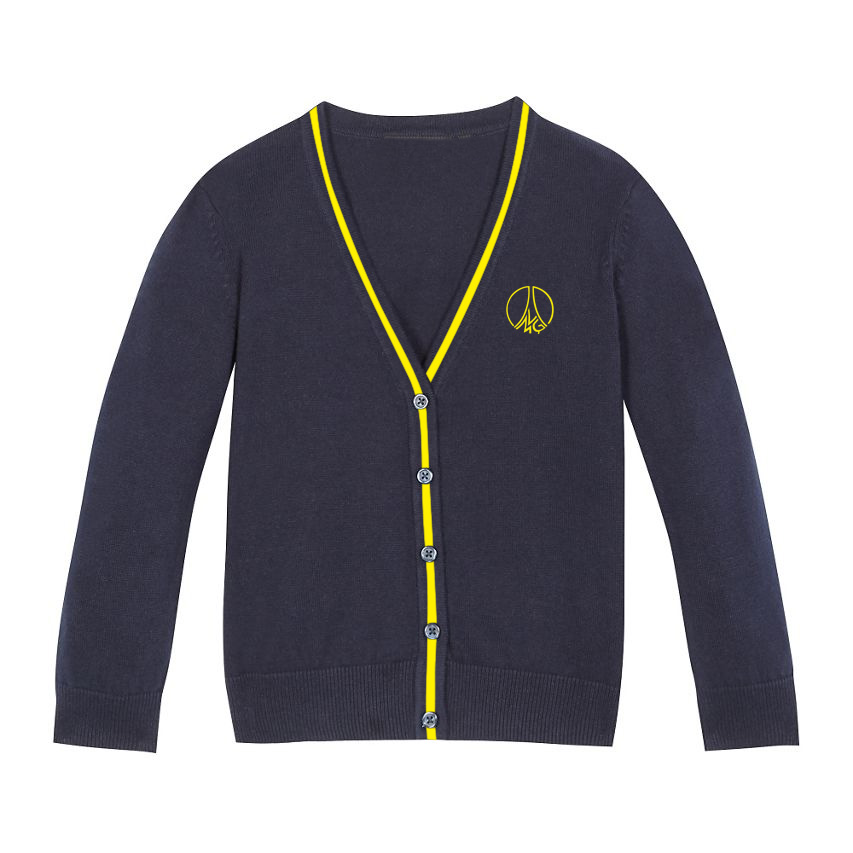 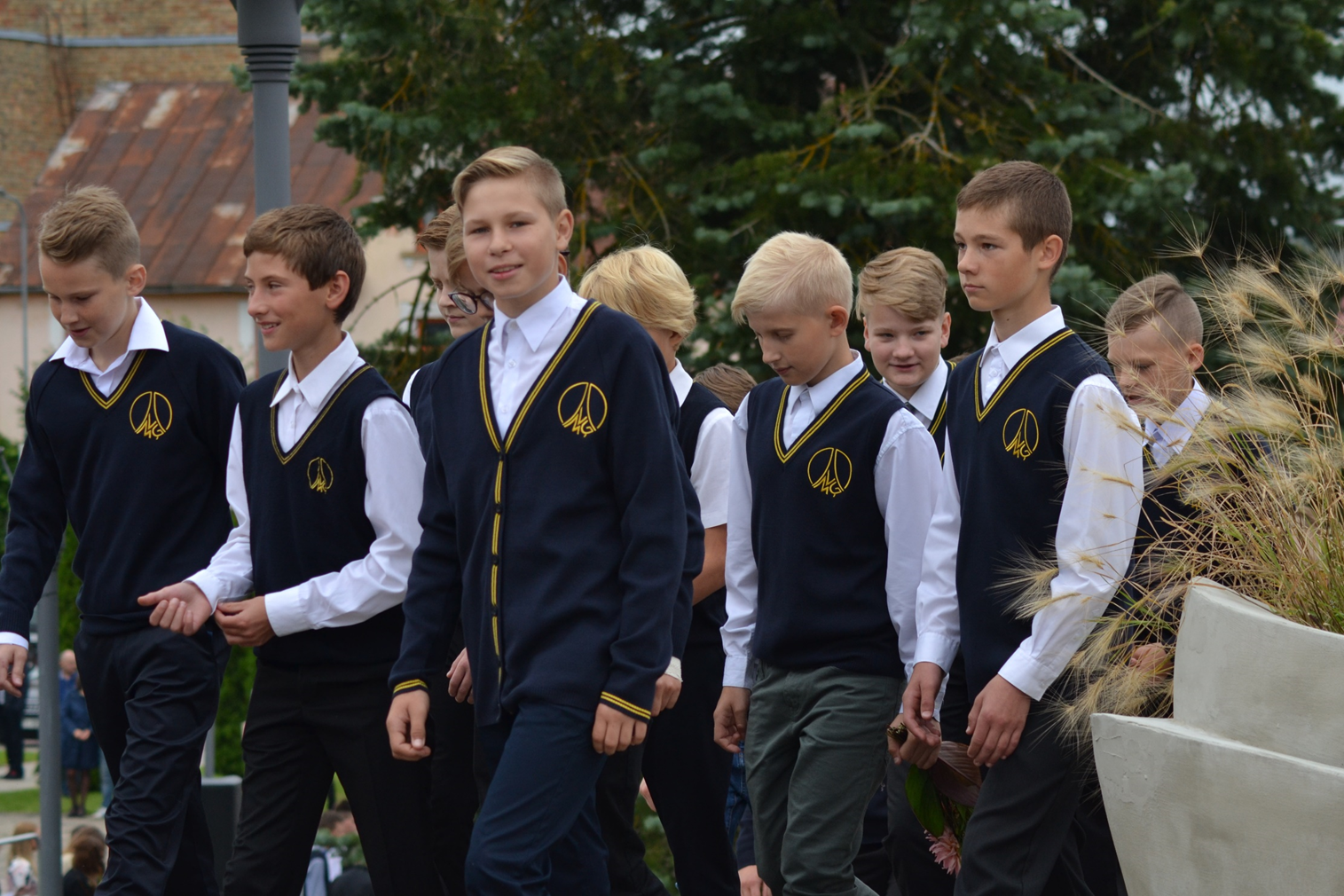 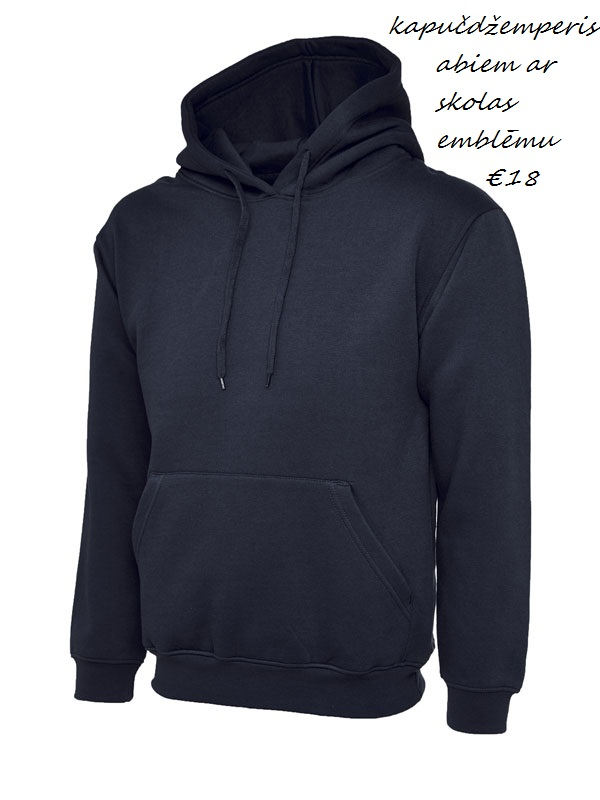 SCHOOL SYMBOLS
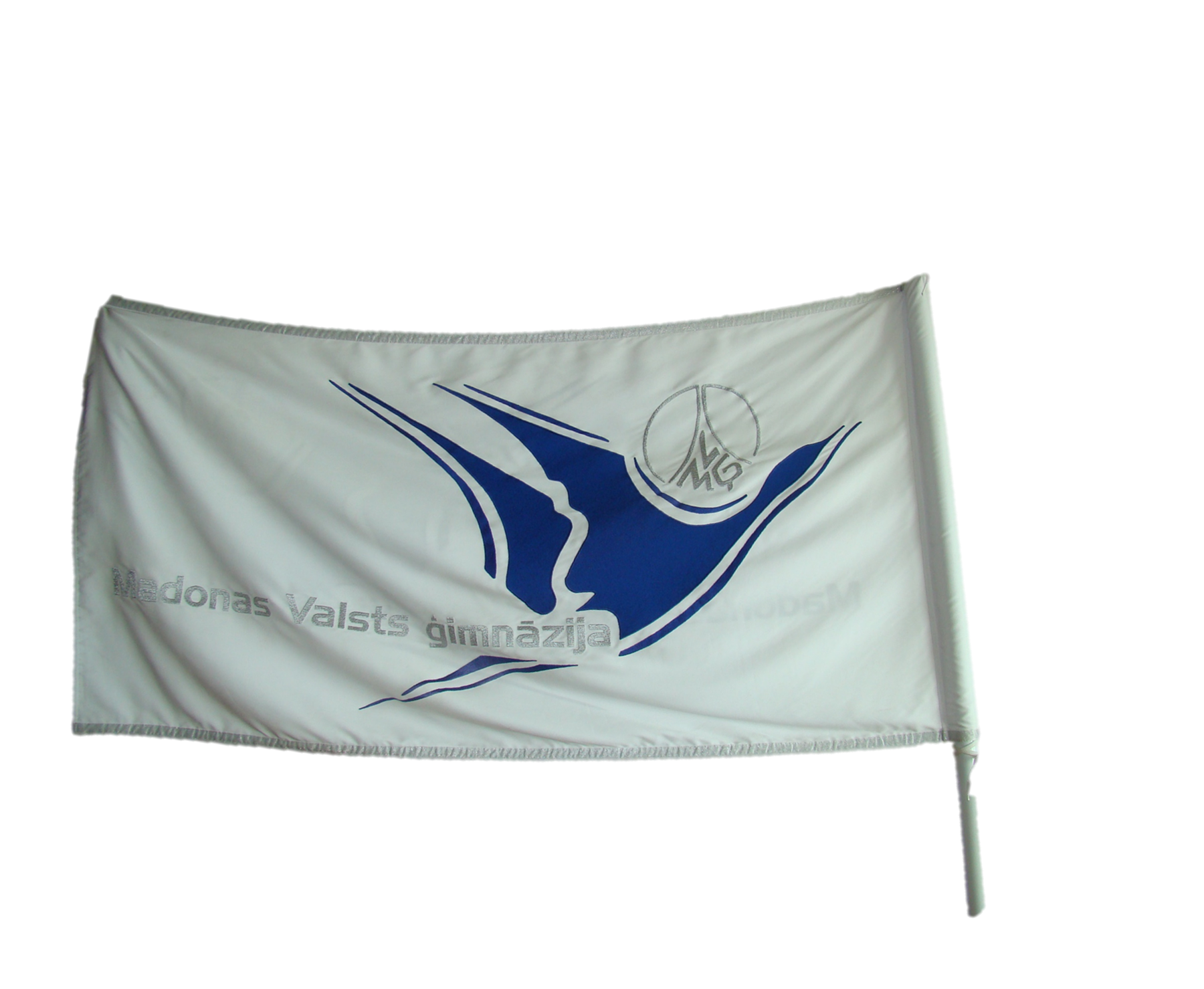 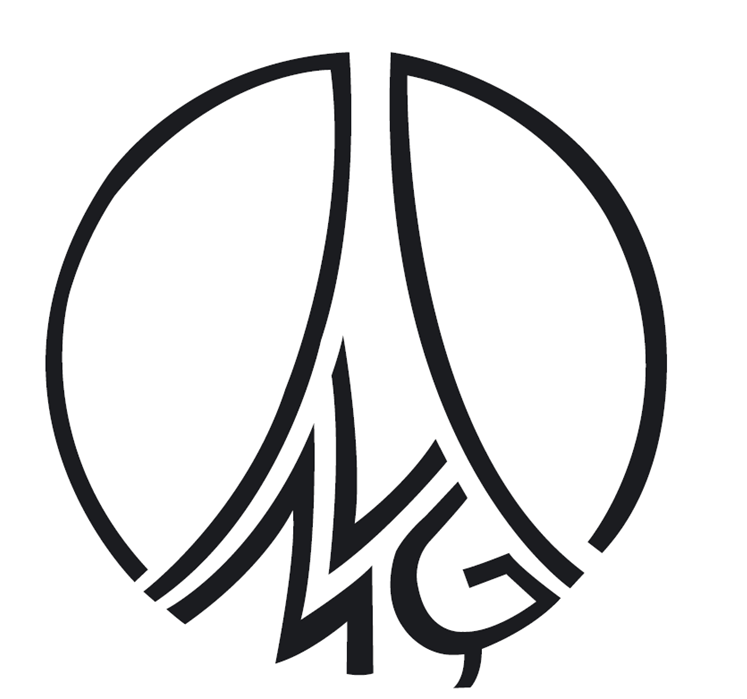 flag
logo
OUR LOCATION
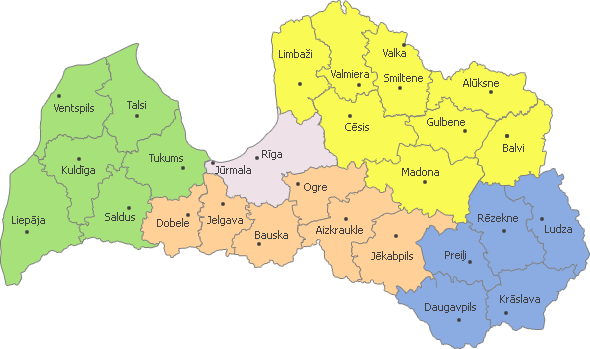 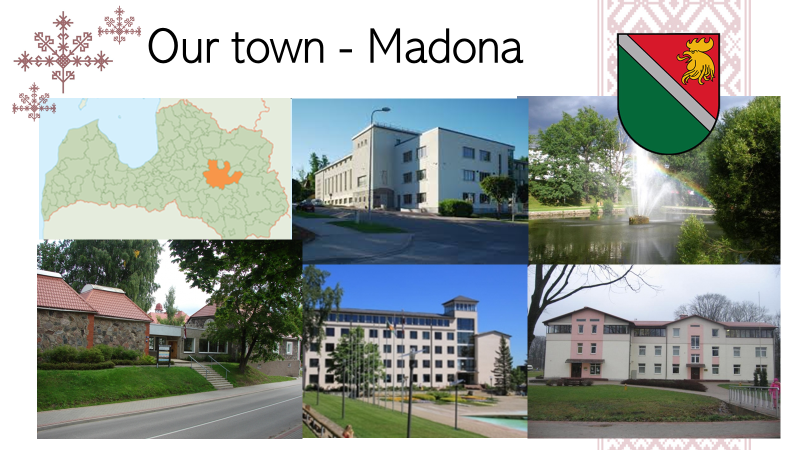 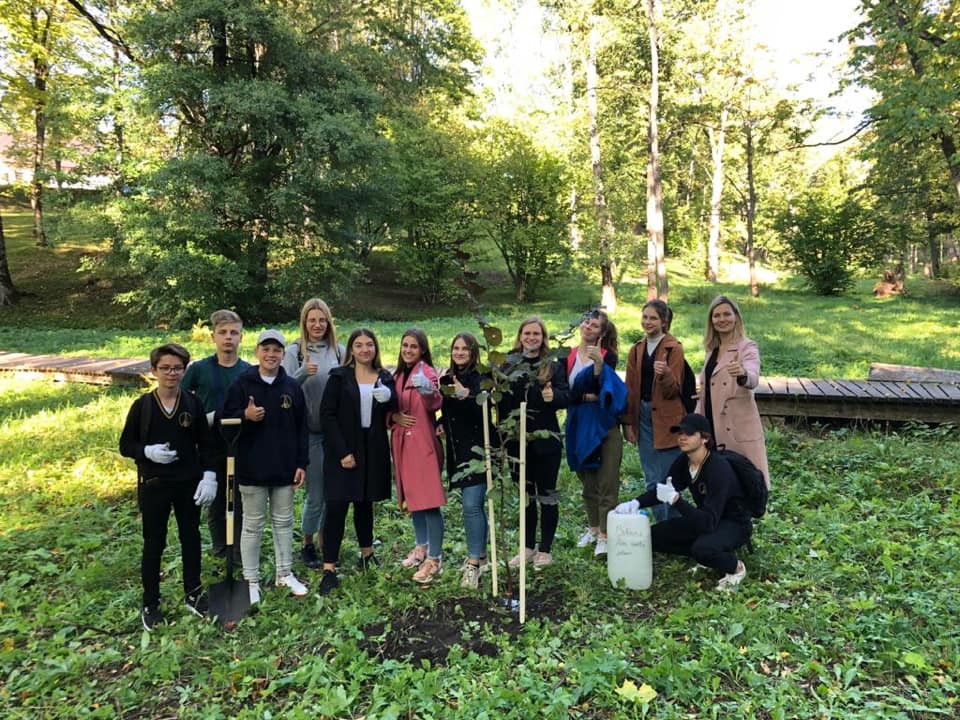 STUDENT COUNCIL
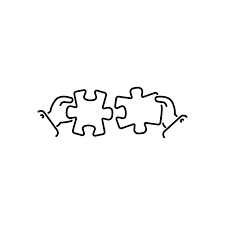 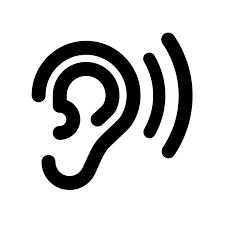 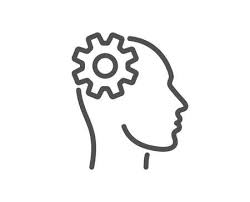 SOLVE PROBLEMS
THINK
LISTEN
We think about the ways how to solve problems, and how to make school life more pleasant.
We solve problems that are  related to  students’ feelings  and their needs.
We listen to students.
WHAT WE DO?
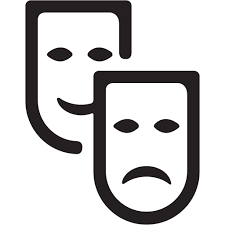 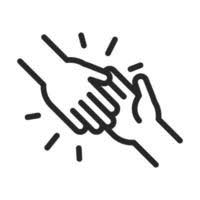 HELP
ENTERTAIN
It is our job to help others.
Organise concerts and other events.
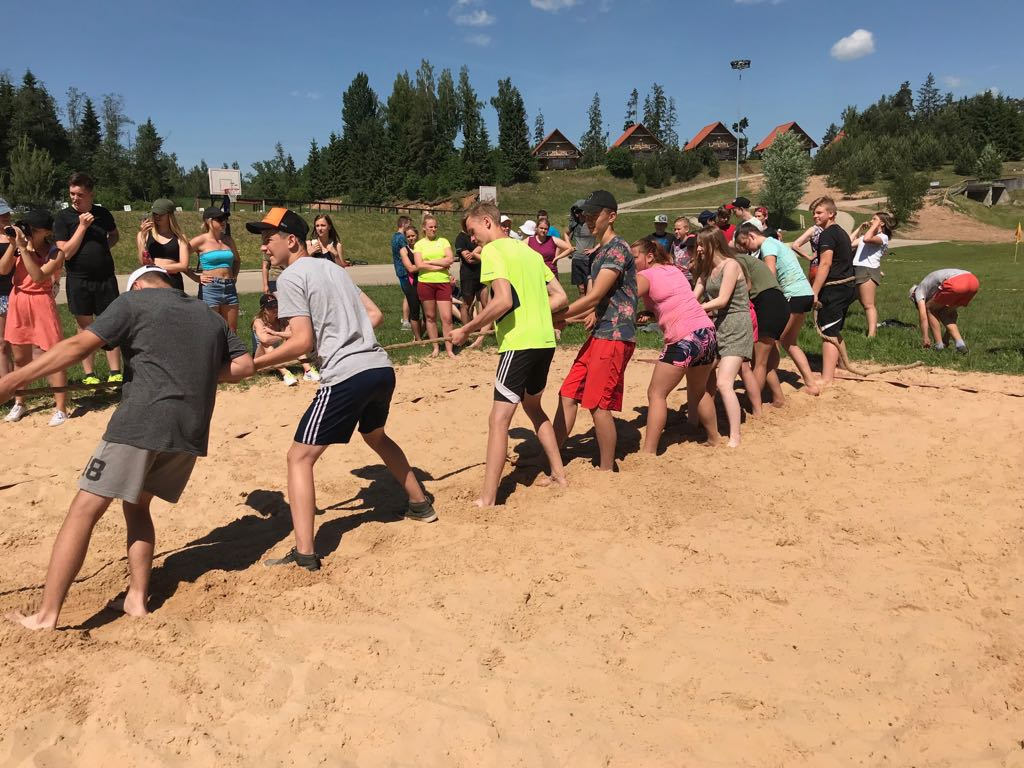 TRADITIONS
Our school has a lot of different traditions.
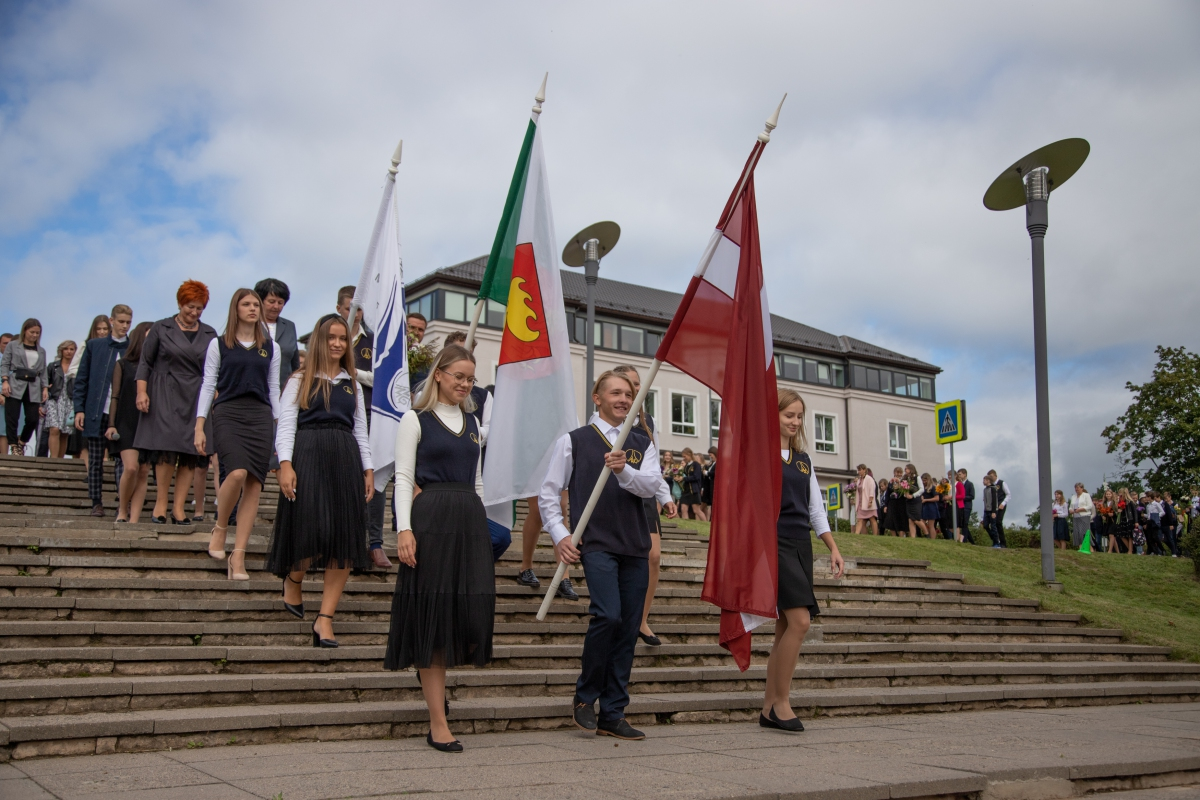 FIRST SCHOOL DAY
On this day we all get together  to start a new school year.
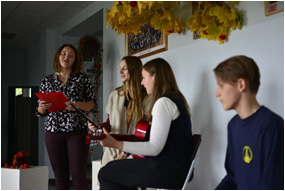 TEACHER’S DAY
Students prepare a short concert for the teachers.
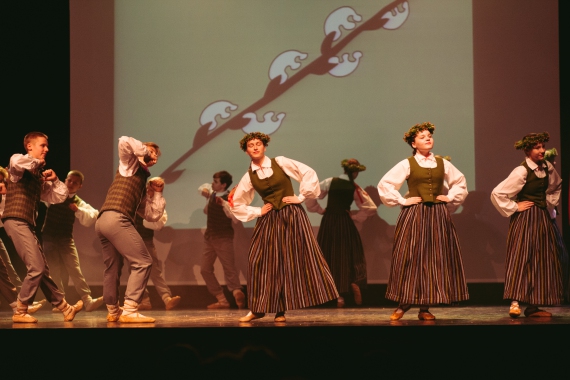 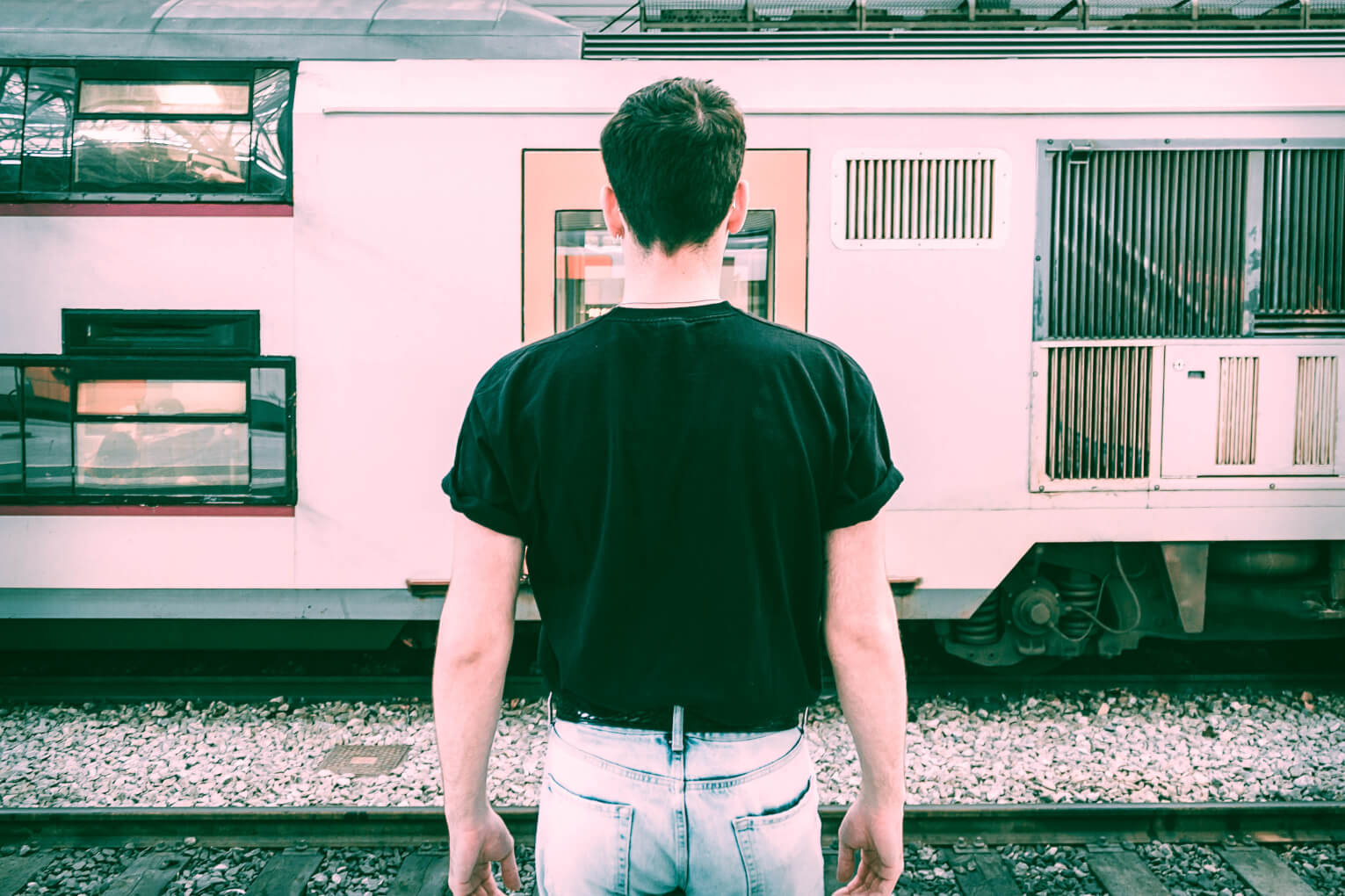 LATVIA’S BIRTHDAY - 18TH NOVEMBER
Usually students prepare performances.
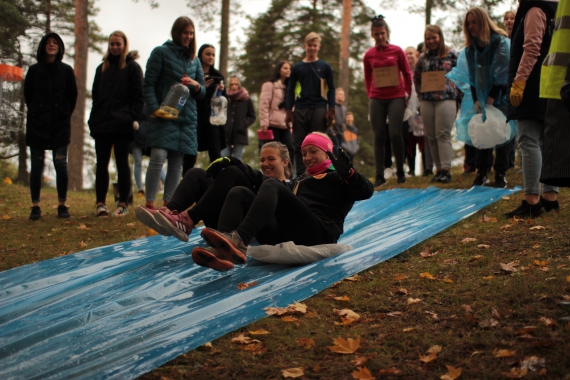 FRESHERS
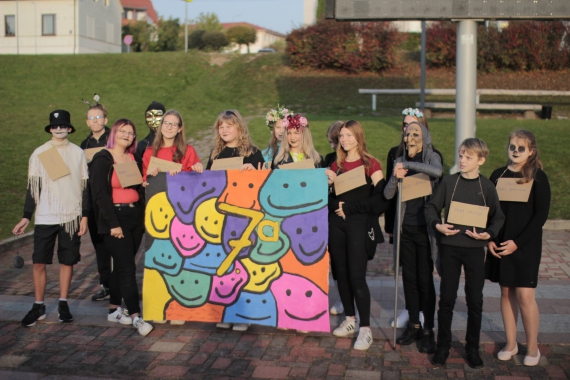 New students become real members of the school.
CHOIR CONTEST
CHRISTMAS CONCERT
CHRISTMAS CONCERT
Despite being red, Mars is a cold place, not hot. It’s full of iron oxide dust
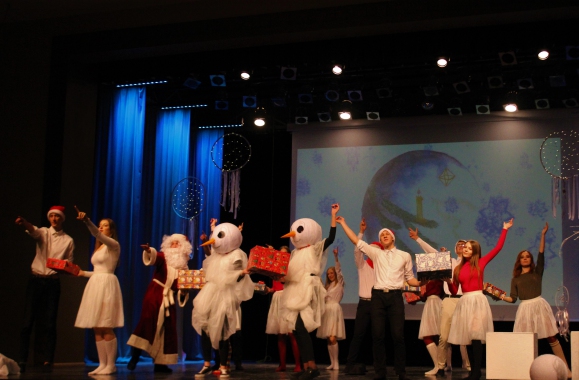 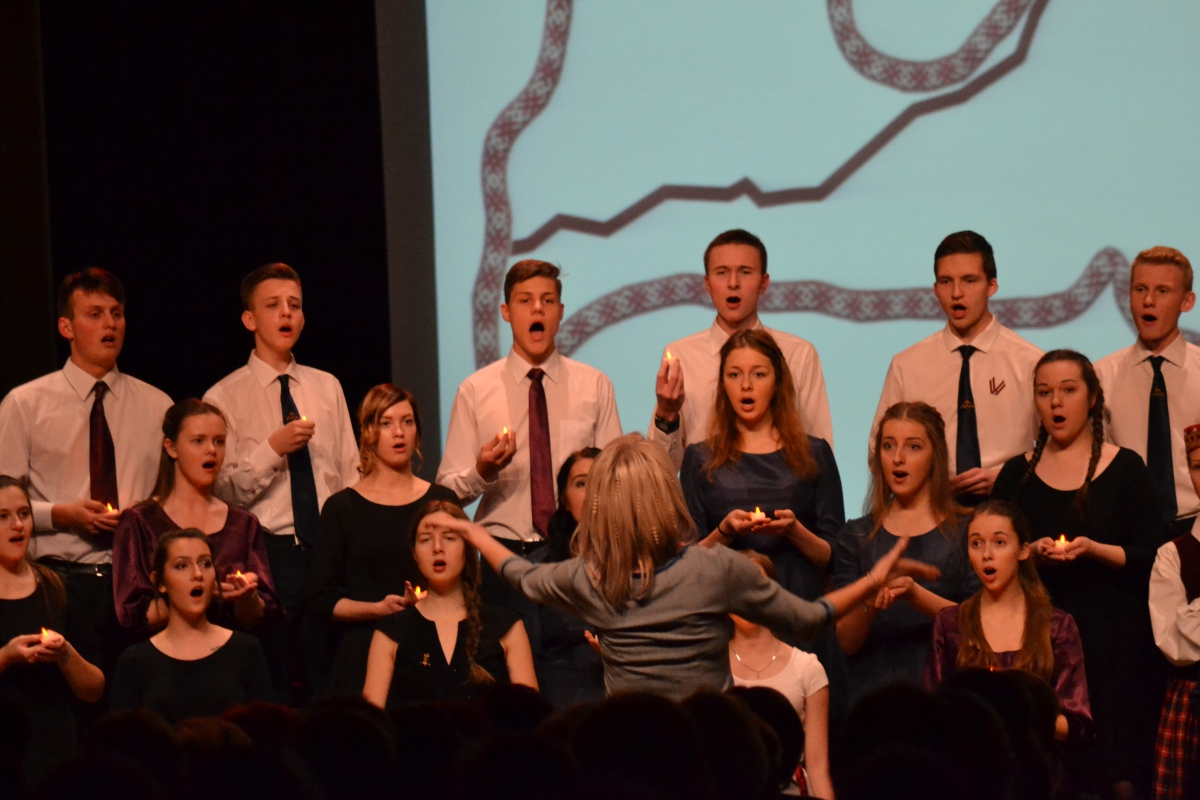 MERCURY
Mercury is the closest planet to the Sun and the smallest one in the Solar System
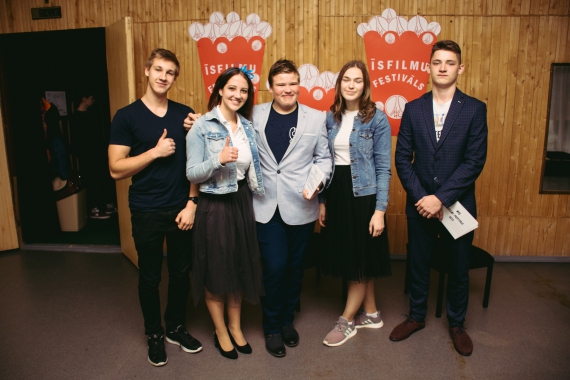 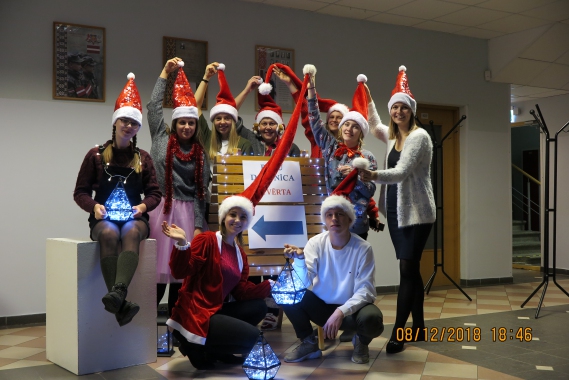 Venus has a beautiful name and is the second planet from the Sun
Saturn is the ringed planet. It’s a gas giant, composed mostly of hydrogen and helium
VENUS
SATURN
CHRISTMAS MAIL
SHORT FILM FESTIVAL
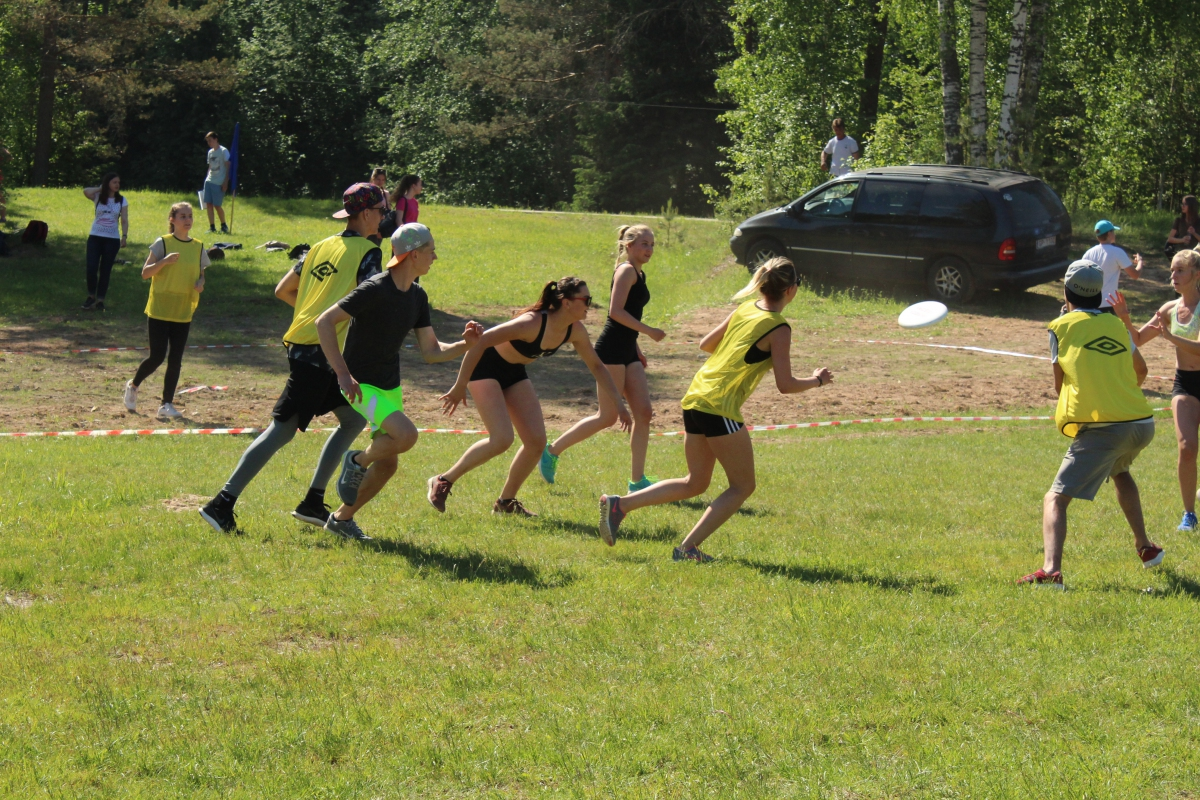 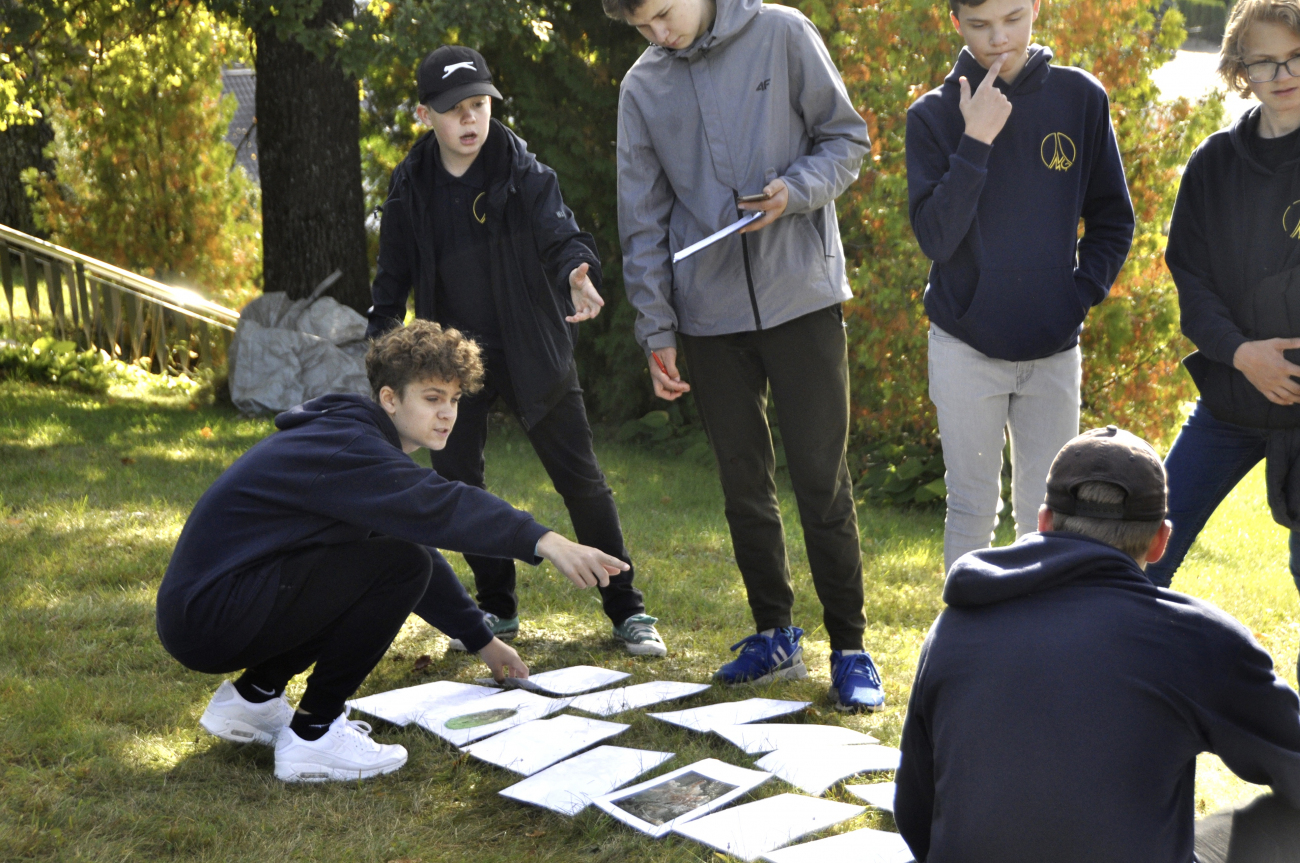 SPORTS EVENTS
OLYMPIC DAY
“AMAZING RACE”
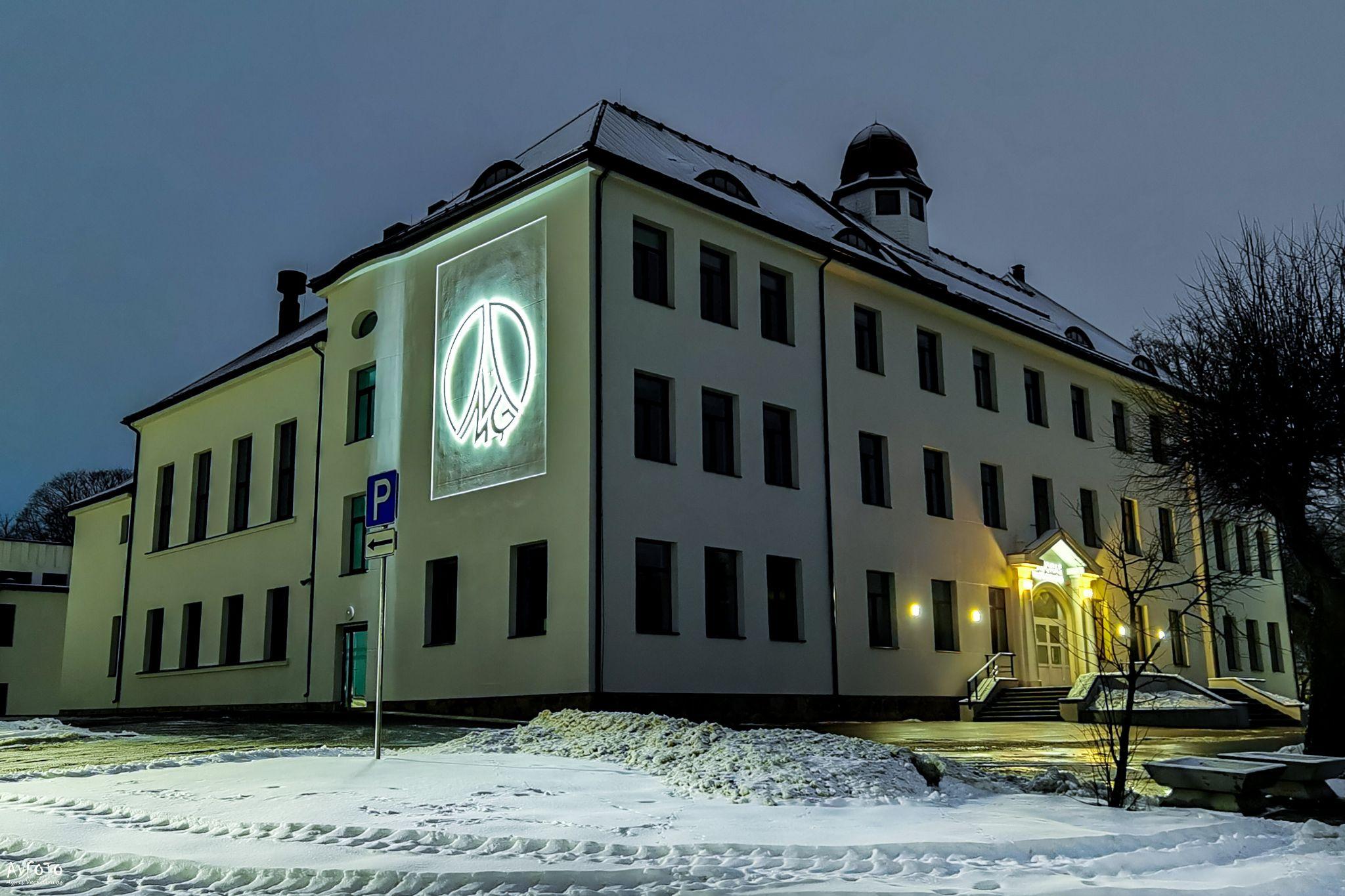 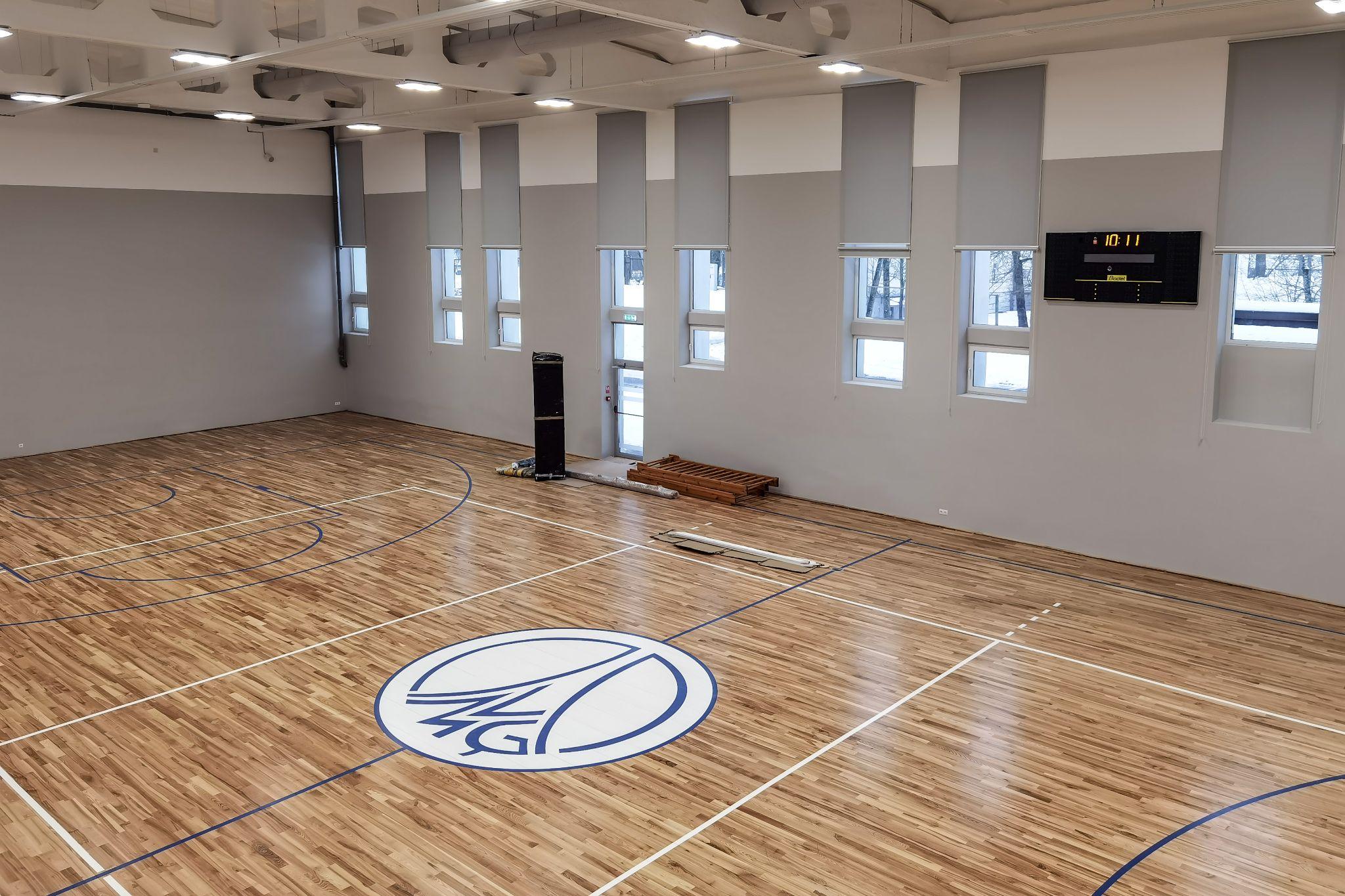 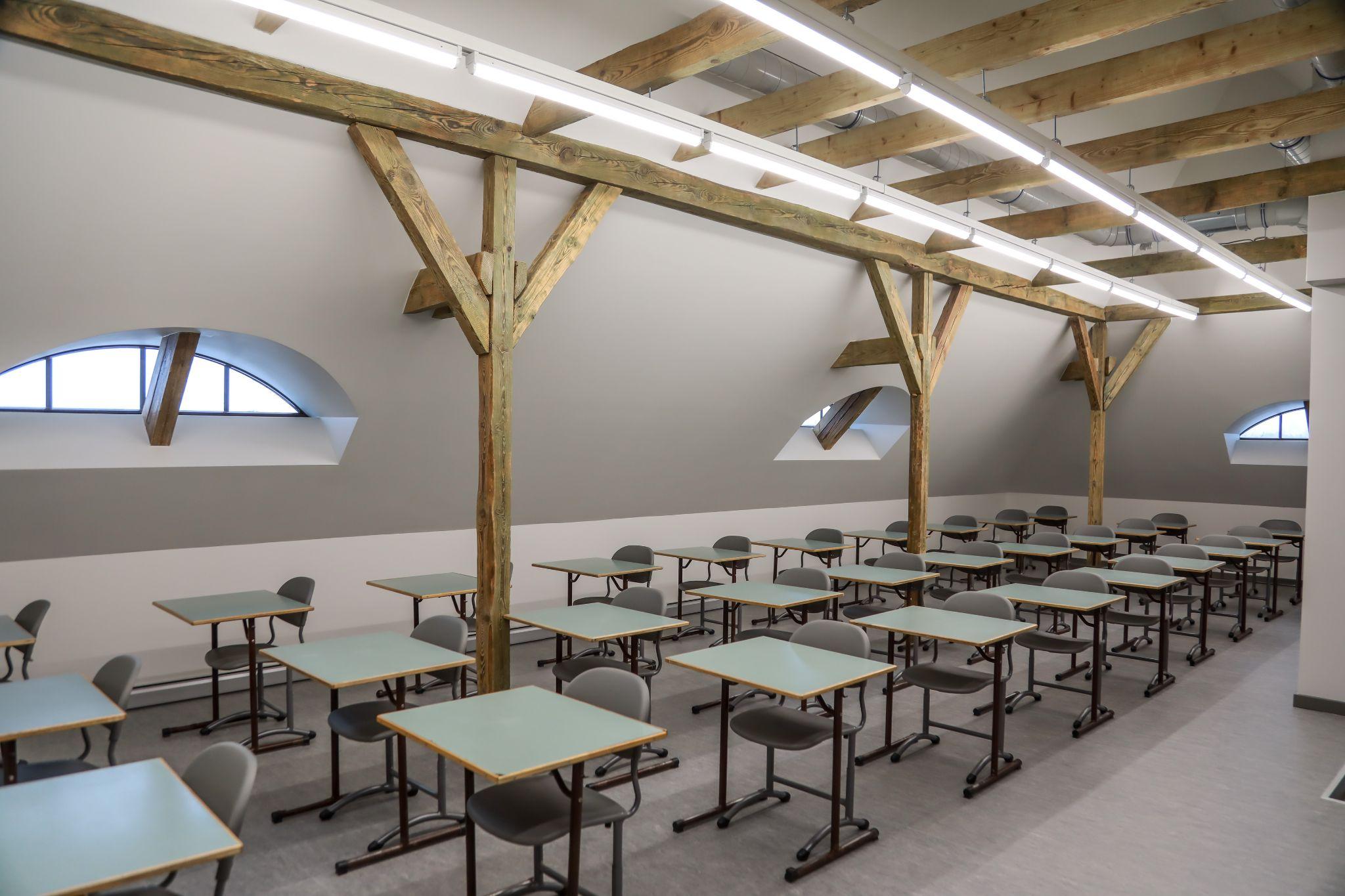 Our thoughts about school
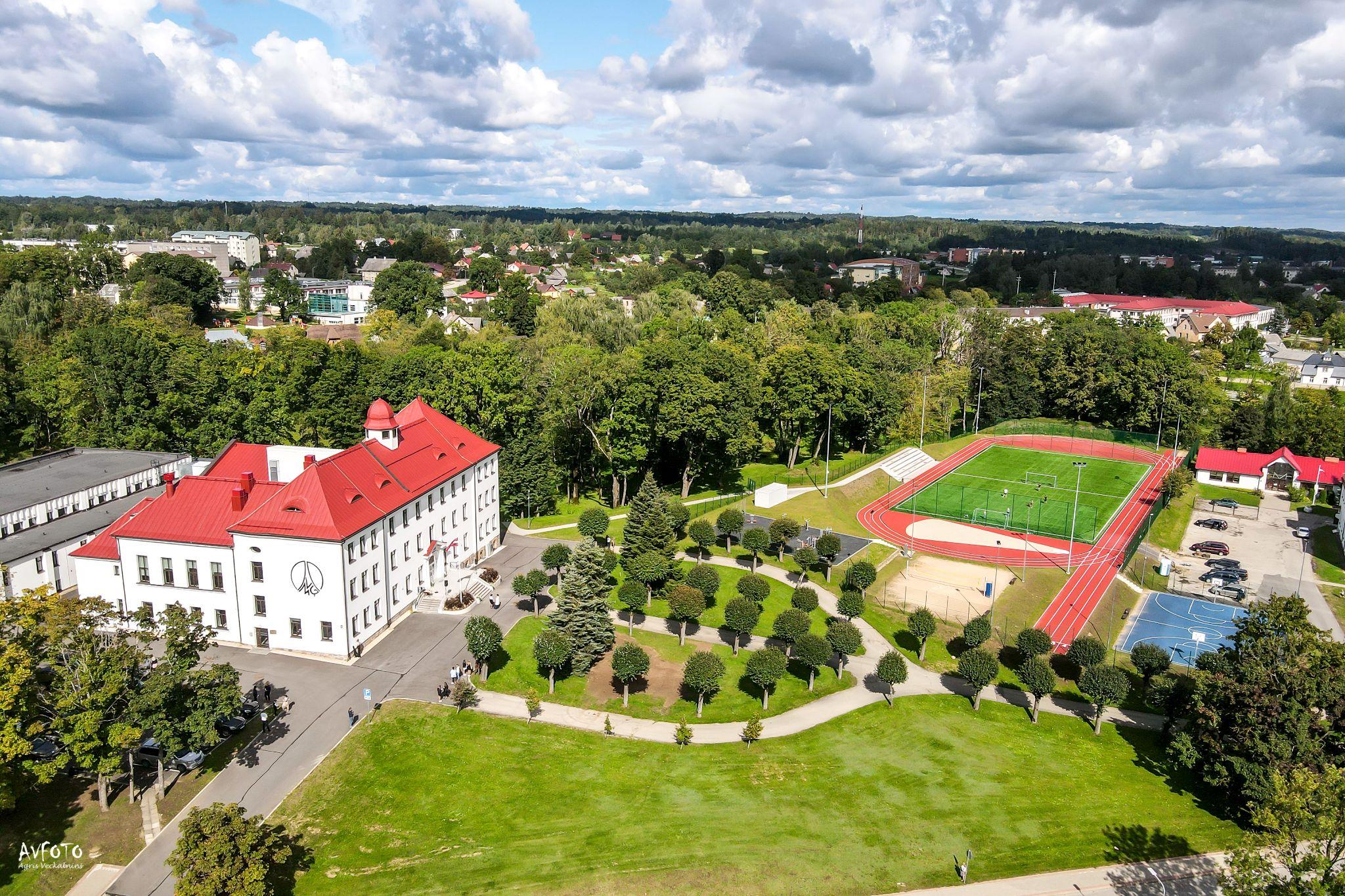 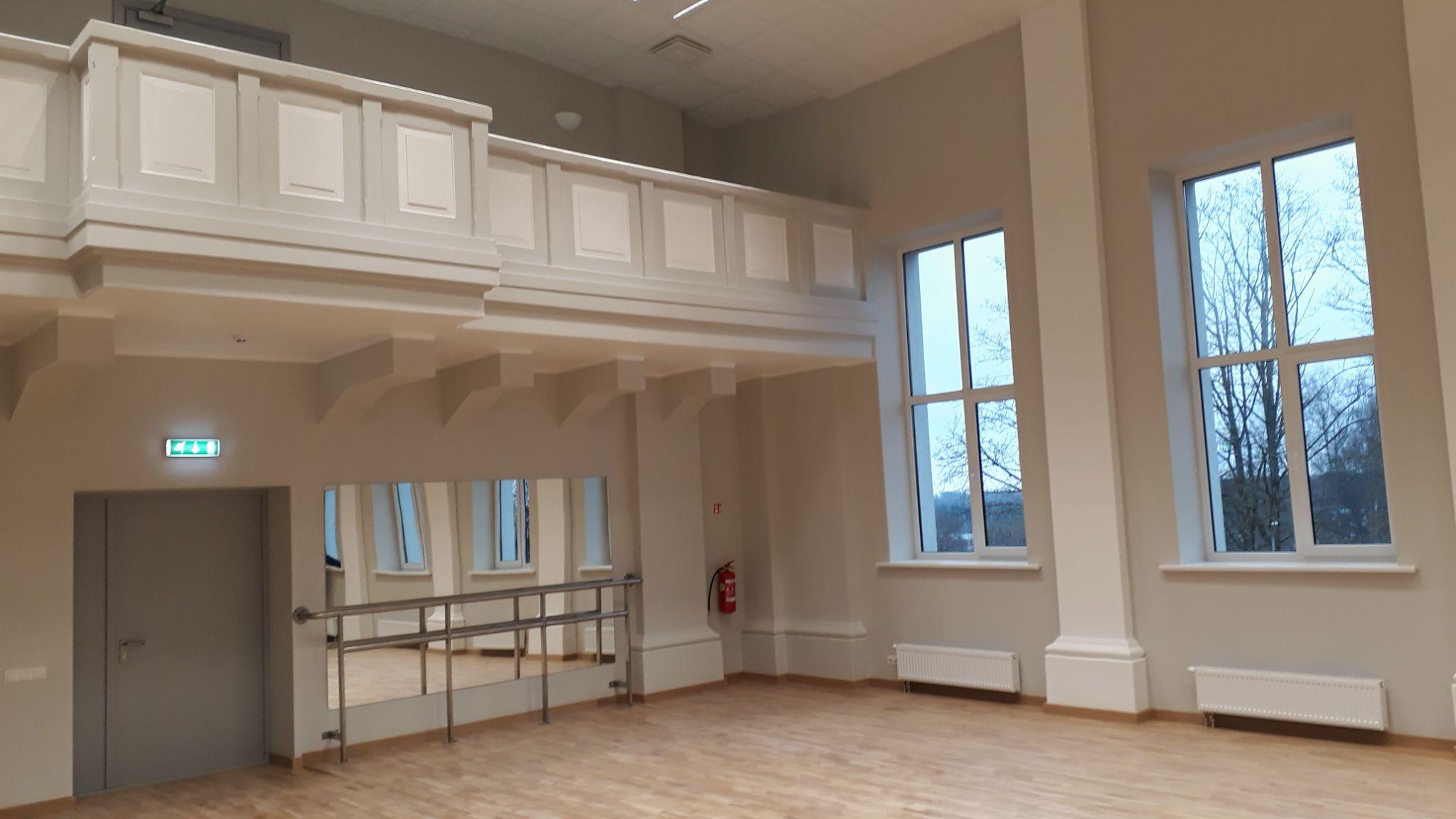 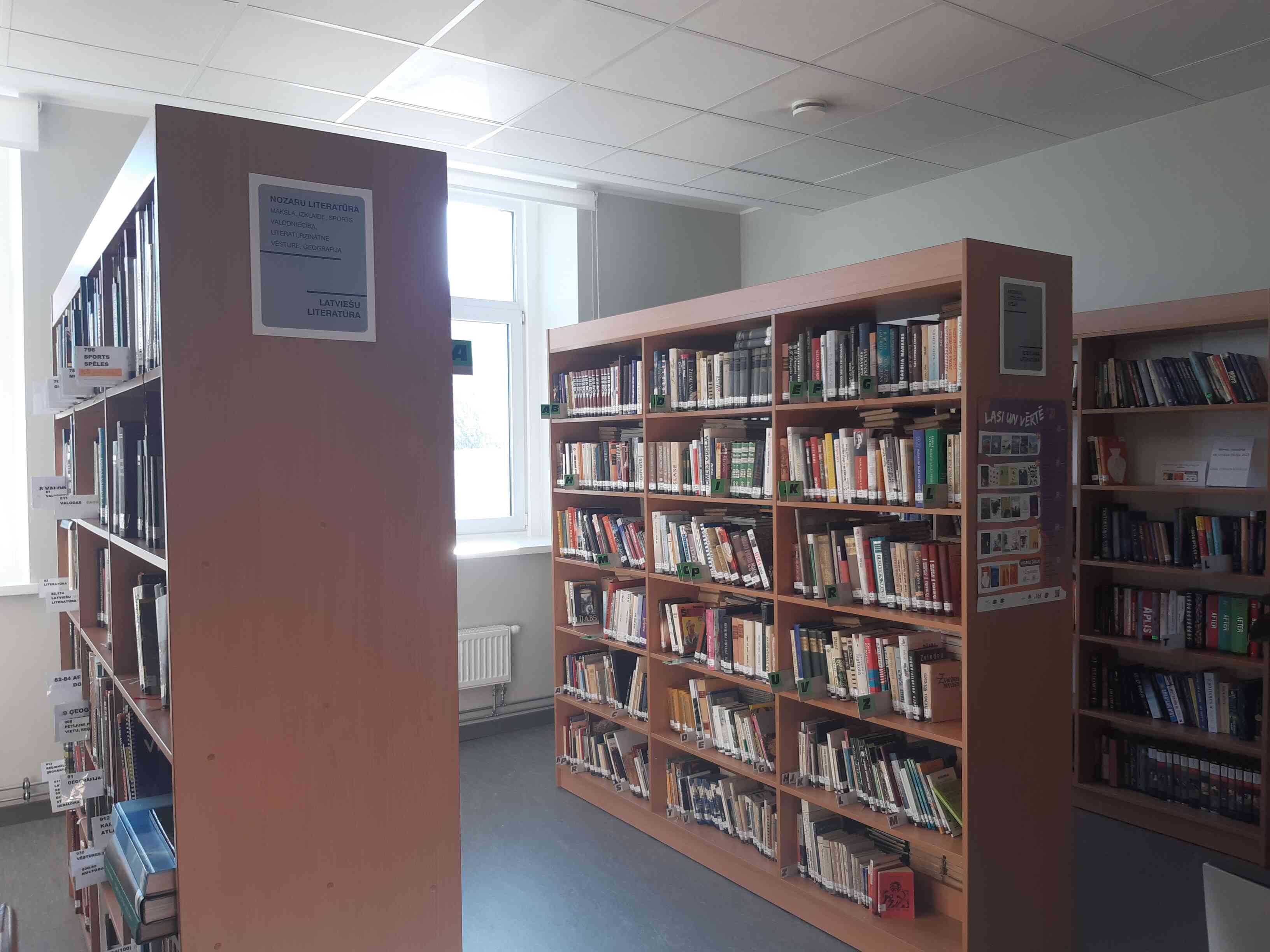 18
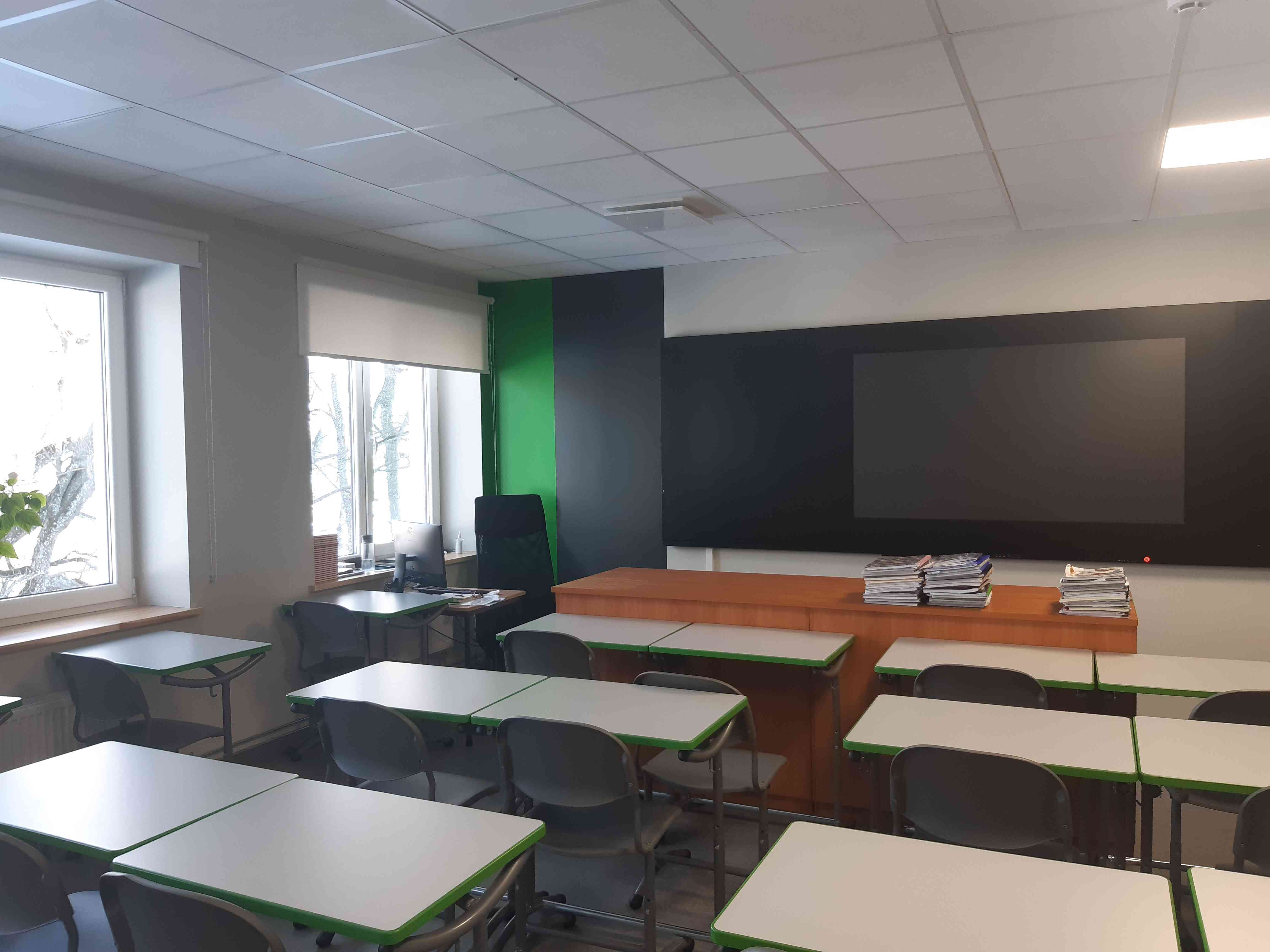 19
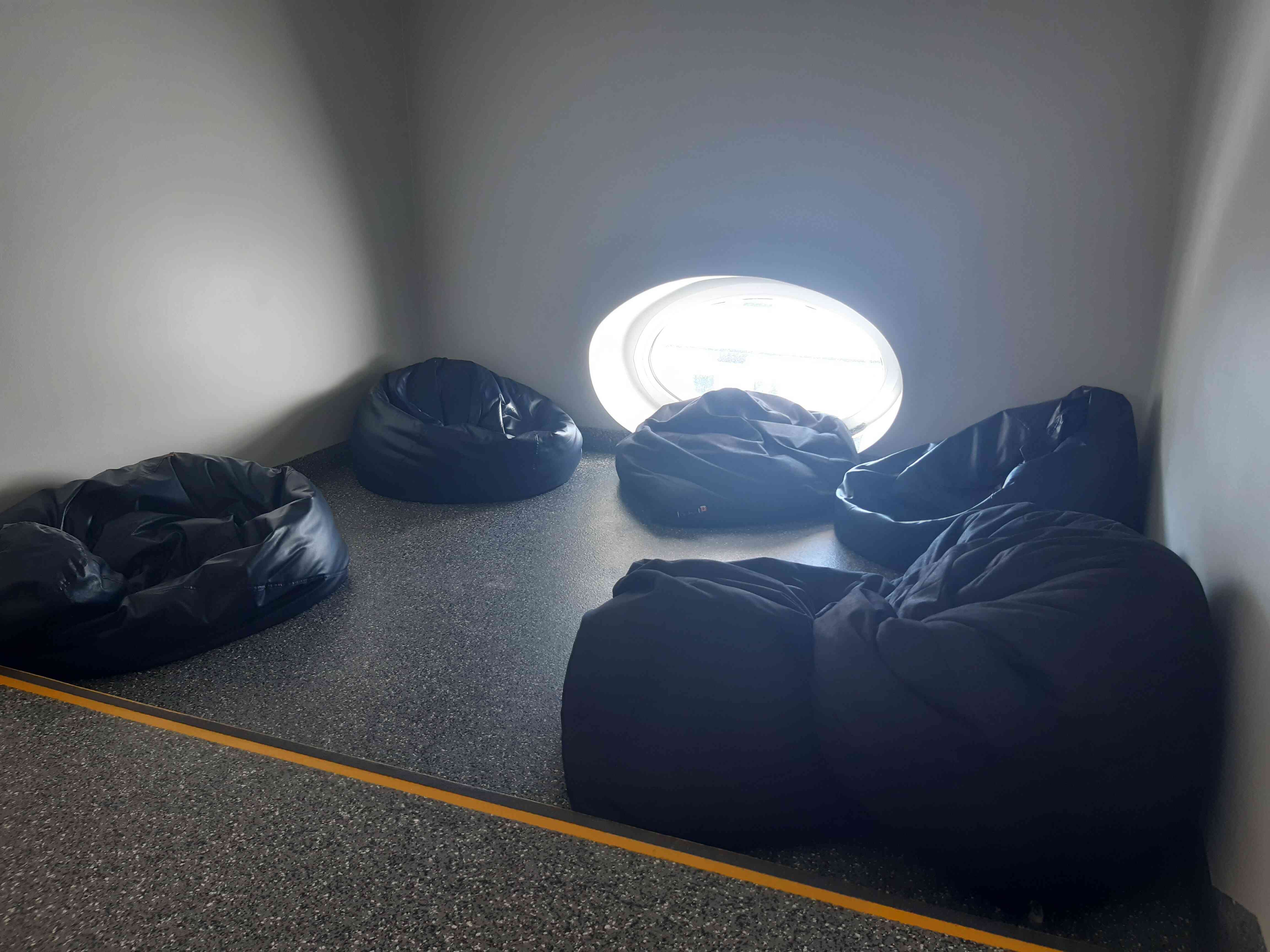 20
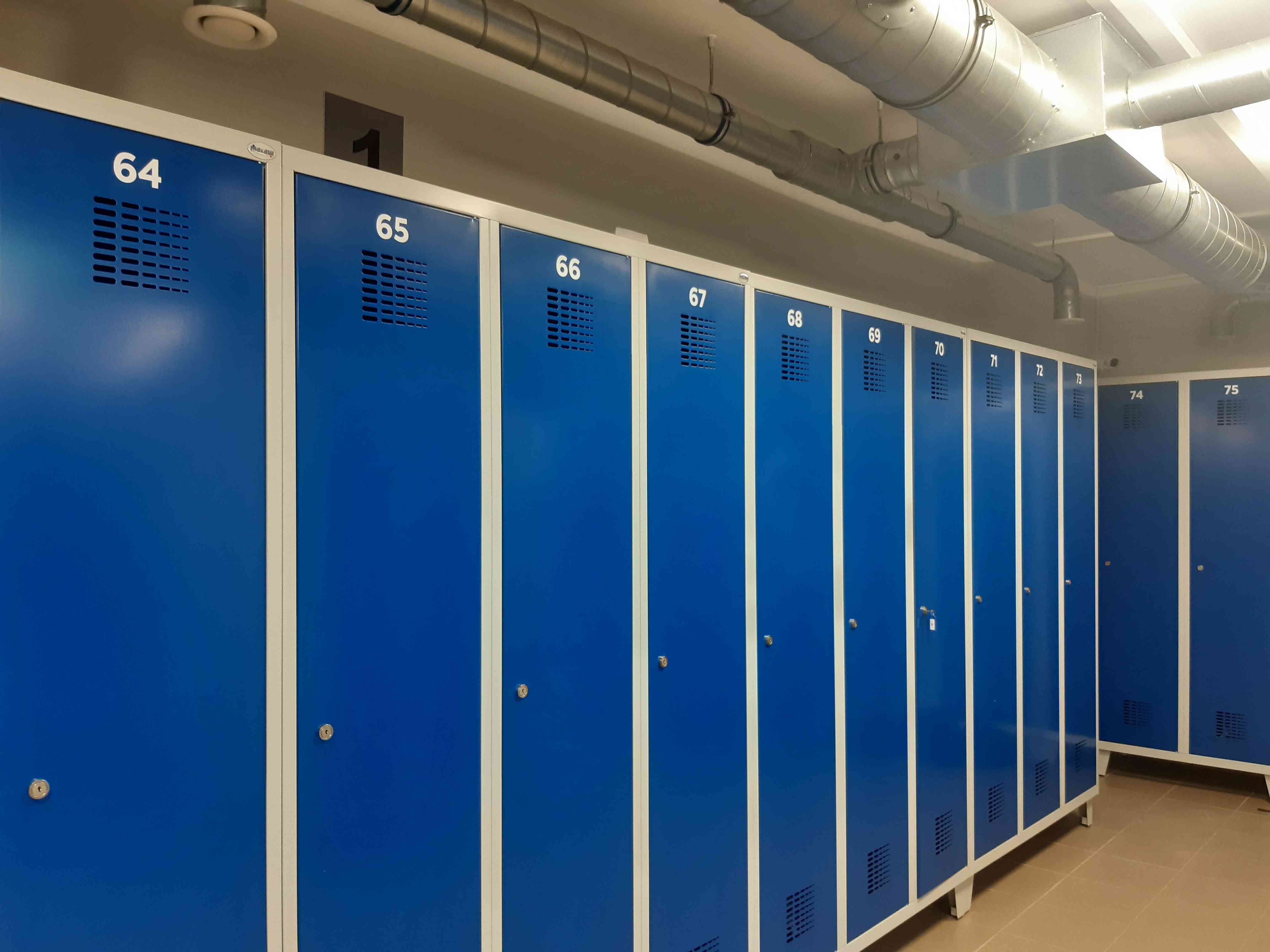 21
THANK YOU FOR YOUR ATTENTION!!!